Zákon č. 110/1997 Sb., o potravinách a tabákových výrobcích
Zákon č. 110/1997 Sb., o potravinách a tabákových výrobcích
základní pojmy
povinnosti provozovatelů potravinářských podniků (PPP)
informační povinnost PPP
ozařování potravin
klasifikace těl jatečných zvířat
označování potravin
uvádění potravin na trh
dozor
Novela č. 174/2021 Sb.
potraviny z hmyzu – doplnění definice potraviny ŽP (§2/1/o) – od 12.5.2021
oznamovací povinnost PPP – nově i konkrétní činnost (§3/1/i) – od 12.5.2021
datum rozbalení potraviny  - od 1.10.2021 (§3/1/l)
neprodlené vyřazení potravin (§3/1/q)
odděleně umístit a připojit informaci o vyřazení potraviny – od 1.10.2021
potraviny s prošlým datem minimální trvanlivosti, které nejsou bezpečné – od 12.5.2021
zabalené do obalů, které nechrání potraviny před znehodnocením – od 12.5.2021
obsahující látky v rozporu s požadavky na složení doplňků stravy nebo látky zakázané při výrobě potravin dle vyhlášky č. 58/2018 Sb. (i v § 10/1/f) – od 12.5.2021
česká potravina – od 1.1.2022
doplnění požadavku na zvířata – narozeno i chováno v ČR 
potravina stanovení prováděcím PP, jejíž výroba proběhla na území ČR – V. č. 204/2021 Sb.
dobrovolná informace o výrobci - §9c – od 1.1.2022
dvojí kvalita §10/1/g – od 12.5.2021
Zákon č. 110/1997 Sb., o potravinách a tabákových výrobcích
§6  Balené potraviny
PPP, pod jehož jménem nebo obchodní firmou je balená potravina uváděna na trh, nebo není-li usazen v EU, dovozce potraviny na trh EU, je povinen kromě PP EU uvést
údaj o třídě jakosti, jeli stanoven PP 
údaj o složení a množství zdůrazněné složky u nápojů obsahujících více než 1,2 % objemových alkoholu
výrobce u nápoje obsahujícího více než 20 % objemových alkoholu
dalších údaje, stanoví-li tak prováděcí právní předpis nebo veterinární zákon
PPP může uvést symbol „e“ na obalu pro označení množství potraviny jen tehdy, pokud byly splněny požadavky stanovené zákonem o metrologii
Zákon č. 110/1997 Sb., o potravinách a tabákových výrobcích
§6  zabalené potraviny
výrobce
název potraviny
čisté množství
seznam složek
země původu
způsob uchování
datum použitelnosti nebo datum minimální trvanlivosti
další údaje podle přílohy III n. (EU) č. 1169/2011
alergeny
údaj o množství hlavní složky v %, stanoví-li tak prováděcí právní předpis
údaj o třídě jakosti, stanoví-li tak prováděcí právní předpis
Zákon č. 110/1997 Sb., o potravinách a tabákových výrobcích
§ 8 Nebalené potraviny
V místě, kde je potravina nabízena k prodeji, v její těsné blízkosti:
výrobce
údaj o množství hlavní složky v %, stanoví-li tak prováděcí PP
údaj o třídě jakosti, stanoví-li tak prováděcí PP
název potraviny
země původu
další údaje dle přílohy III n. (EU) č. 1169/2011
údaj o čistém množství u pekařských a cukrářských výrobků
seznam složek a alergeny, je-li potravina nabízena k prodeji samoobslužným způsobem
Zákon č. 110/1997 Sb., o potravinách a tabákových výrobcích
§ 8 Nebalené potraviny
V blízkosti místa nabízení
datum použitelnosti nebo minimální trvanlivosti
alergeny
příp. další požadované údaje

Na vyžádání spotřebitele nebo viditelně jinou formou zpřístupnit 
seznam složek
množství zdůrazněné složky
Zákon č. 110/1997 Sb., o potravinách a tabákových výrobcích
§ 9
Pokud se jedná o balenou potravinu podle přímo použitelného předpisu Evropské unie o označování potravin, uvede provozovatel potravinářského podniku uvedený v odstavci 1 při uvádění na trh označení šarže na balení potraviny nebo na etiketě, která je k němu připojena.
Zákon č. 110/1997 Sb., o potravinách a tabákových výrobcích
§ 9a
(1) PPP, který provozuje stravovací službu, je povinen při uvádění nebalených pokrmů, pokrmů zabalených v místě prodeje na žádost spotřebitele a pokrmů zabalených bez přítomnosti spotřebitele do hotového balení pro bezprostřední prodej na trh způsobem podle prováděcího právního předpisu viditelně zpřístupnit snadno čitelnou informaci
o názvu potraviny
alergenech
o množství pokrmu
o datu použitelnosti  nebo datu minimální trvanlivosti u pokrmů stanovených prováděcím právním předpisem, pokud vhodným způsobem neinformuje spotřebitele, že tyto pokrmy jsou určeny k přímé spotřebě bez skladování
o podmínkách uchování, popřípadě o návodu k použití, u pokrmů stanovených prováděcím právním předpisem
Zákon č. 110/1997 Sb., o potravinách a tabákových výrobcích
§ 10
Na trh je zakázáno uvádět potraviny
klamavě   označené   nebo   nabízené   ke   spotřebě   klamavým   způsobem
s prošlým datem použitelnosti
neznámého původu
překračující nejvyšší přípustné úrovně kontaminace radionuklidy   stanovené v atomovém zákoně
ozářené v rozporu s požadavky stanovenými tímto zákonem a prováděcím PP
obsahující látky v rozporu s požadavky na složení doplňků stravy nebo látky zakázané při výrobě potravin dle v. 58/2008 Sb.
zdánlivě totožné s potravinou uváděnou na trh v jiných členských státech EU, ačkoliv potravina uváděná na trh v České republice má podstatně odlišné složení nebo vlastnosti pokud to není odůvodněné oprávněnými a objektivními skutečnostmi a pokud není potravina opatřena snadno přístupnou a dostatečnou informací o tomto odlišném složení nebo vlastnostech

Potraviny  s prošlou dobou minimální  trvanlivosti mohou být uváděny  na trh,  jsou-li  takto  označeny, odděleně umístěny a jsou-li bezpečné.
Potraviny mohou být použitelné k jinému než původnímu použití - pouze jsou-li bezpečné, odděleně umístěné a je-li na nich nebo v jejich bezprostřední blízkosti zřetelně označen doporučený způsob použití.
Zákon o potravinách - dozorové kompetence
110/1997-Dozorové kompetence-KHS
vykonávají kontrolu dodržování povinností PPP 
a) pro provozování stravovacích služeb, pokud tato kontrola není prováděna MO nebo MV
b) při zjišťování příčin poškození nebo ohrožení  zdraví a zamezení šíření infekčních onemocnění nebo jiného  poškození zdraví z potravin 
c) pro výrobu, distribuci a uvádění elektronických cigaret, náhradních náplní do nich a bylinných výrobků určených ke kouření na trh.
110/1997-Dozorové kompetence-MO
vykonává kontrolu dodržování povinností PPP 
a) pro provozování stravovacích služeb v ozbrojených silách, v Ministerstvu obrany a v jeho působnosti zřízených organizačních složkách státu a příspěvkových organizacích a v jimi užívaných objektech v krajských vojenských velitelstvích, v újezdních úřadech a na území vojenských újezdů,
b) při zjišťování příčin poškození nebo ohrožení zdraví a zamezení šíření infekčních onemocnění nebo jiného poškození zdraví z potravin v ozbrojených silách, v Ministerstvu obrany a v jeho působnosti zřízených organizačních složkách státu a příspěvkových organizacích a v jimi užívaných objektech, v krajských vojenských velitelstvích, v újezdních úřadech a na území vojenských újezdů, a
c) pro výrobu potravin, pro balení, krájení nebo jiný způsob dělení potravin a pro uvádění potravin na trh v ozbrojených silách, v Ministerstvu obrany a v jeho působnosti zřízených organizačních složkách státu a příspěvkových organizacích a v jimi užívaných objektech, v krajských vojenských velitelstvích, v újezdních úřadech a na území vojenských újezdů.
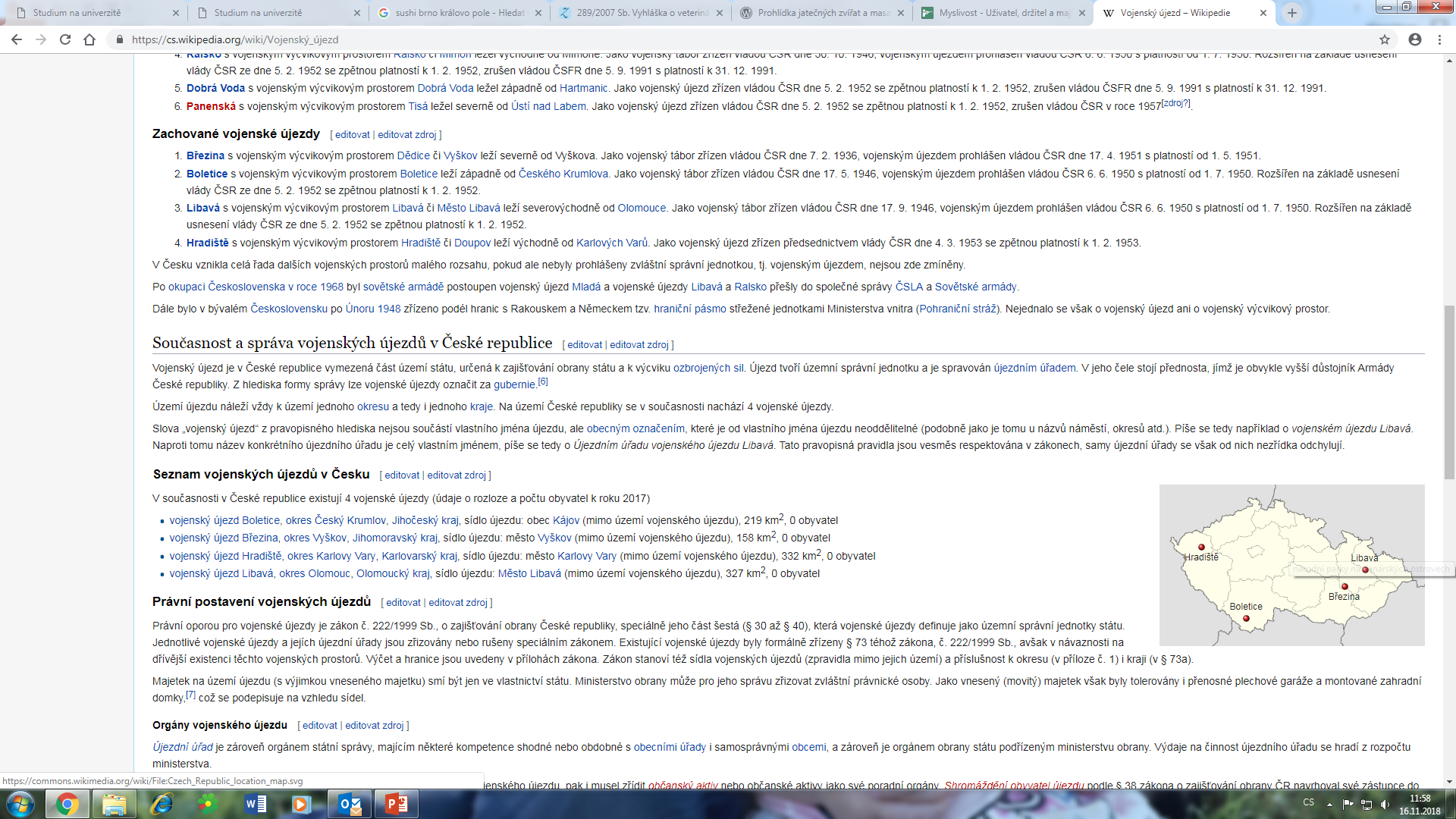 110/1997-Dozorové kompetence-MV
vykonává kontrolu dodržování povinností PPP
a)  pro provozování stravovacích služeb v bezpečnostních sborech, s výjimkou Vězeňské služby České republiky, v Ministerstvu vnitra a organizačních složkách státu a příspěvkových organizacích zřízených v jeho působnosti, včetně jimi užívaných staveb a zařízení zřízených Ministerstvem vnitra podle jiného právního předpisu
b) při zjišťování příčin poškození nebo ohrožení zdraví a zamezení šíření infekčních onemocnění nebo jiného poškození zdraví z potravin v bezpečnostních sborech s výjimkou Vězeňské služby České republiky, v Ministerstvu vnitra a organizačních složkách státu a příspěvkových organizacích zřízených v jeho působnosti, včetně jimi užívaných staveb a zařízení zřízených Ministerstvem vnitra podle jiného právního předpisu, a
c) pro výrobu potravin, pro balení, krájení nebo jiný způsob dělení potravin a pro uvádění potravin na trh v bezpečnostních sborech s výjimkou Vězeňské služby České republiky, v Ministerstvu vnitra a organizačních složkách státu a příspěvkových organizacích zřízených v jeho působnosti, včetně jimi užívaných staveb a zařízení zřízených Ministerstvem vnitra podle jiného právního předpisu.
110/1997-Dozorové kompetence-SVS- § 16 (4)
vykonává kontrolu dodržování povinností PPP
a) pro výrobu, skladování, přepravu, dovoz a vývoz potravin živočišného původu a pro balení, krájení nebo jiný způsob dělení potravin živočišného původu, které probíhá v zařízeních schválených pro tyto činnosti podle § 22 veterinárního zákona, pokud tato kontrola není prováděna podle odstavce 2 písm. c) nebo odstavce 3 písm. c),
b) pro uvádění potravin živočišného původu na trh v tržnicích a na tržištích, pro uvádění potravin živočišného původu na trh v prodejních úsecích a prodejnách jiných než samoobslužných, kde dochází k úpravě masa, mléka, ryb, drůbeže nebo vajec, pro uvádění zvěřiny na trh a při příchodu potravin živočišného původu z členských států Evropské unie v prodejnách potravin, pokud jsou místy určení a pokud tato kontrola není prováděna podle odstavce 2 písm. c) nebo odstavce 3 písm. c),
c) pro provádění klasifikace těl jatečných zvířat podle § 4a a podle přímo použitelných předpisů Evropské unie upravujících klasifikaci jatečných zvířat a
d) pro uvádění nezpracovaných těl nebo částí těl živočichů, mléka, mleziva, vajec nebo včelích produktů na trh při provozování stravovacích služeb, pokud tato kontrola není prováděna podle odstavce 2 písm. a) nebo odstavce 3 písm. a).
Dozorové kompetence-SVS- § 16 (4)
vykonává kontrolu dodržování povinností PPP
a) pro výrobu, skladování, přepravu, dovoz a vývoz potravin živočišného původu 
a 
pro balení, krájení nebo jiný způsob dělení potravin živočišného původu, které probíhá v zařízeních schválených pro tyto činnosti podle § 22 veterinárního zákona, pokud tato kontrola není prováděna podle odstavce 2 písm. c) nebo odstavce 3 písm. c),
Dozorové kompetence-SVS- § 16 (4)
b) 
pro uvádění potravin živočišného původu na trh v tržnicích a na tržištích,
pro uvádění potravin živočišného původu na trh v prodejních úsecích a prodejnách jiných než samoobslužných, kde dochází k úpravě masa, mléka, ryb, drůbeže nebo vajec,
pro uvádění zvěřiny na trh 
a při příchodu potravin živočišného původu z členských států Evropské unie v prodejnách potravin, pokud jsou místy určení a pokud tato kontrola není prováděna podle odstavce 2 písm. c) nebo odstavce 3 písm. c),
§ 2 (1)
p) prodejním úsekem část prodejní plochy samoobslužné prodejny vymezená prodejním pultem, je-li pult bez přepážek, nebo částí prodejního pultu oddělenou přepážkami, a související prostory samoobslužné prodejny používané k úpravě a skladování potravin uváděných na trh v prodejním pultu, je-li pult bez přepážek, nebo části prodejního pultu oddělené přepážkami,
Dozorové kompetence-SVS- § 16 (4)
vykonává kontrolu dodržování povinností PPP
c) pro provádění klasifikace těl jatečných zvířat podle § 4a a podle přímo použitelných předpisů Evropské unie upravujících klasifikaci jatečných zvířat a
Dozorové kompetence-SVS- § 16 (4)
vykonává kontrolu dodržování povinností PPP
d) pro uvádění nezpracovaných těl nebo částí těl živočichů, mléka, mleziva, vajec nebo včelích produktů na trh při provozování stravovacích služeb, pokud tato kontrola není prováděna podle odstavce 2 písm. a) nebo odstavce 3 písm. a).
Dozorové kompetence-SZPI- § 16 (5)
Státní zemědělská a potravinářská inspekce vykonává kontrolu dodržování povinností provozovatele potravinářského podniku a výrobce, dovozce, distributora a maloobchodního prodejce tabákových výrobků stanovených tímto zákonem a na základě tohoto zákona

a) pro výrobu potravin, pro balení, krájení nebo jiný způsob dělení potravin a pro uvádění potravin na trh, pokud tato kontrola není prováděna podle odstavce 2 písm. c), odstavce 3 písm. c) nebo odstavce 4 písm. a) nebo b),
b) pro výrobu, distribuci a uvádění tabákových výrobků na trh,
c) pro vstup a dovoz potravin ze třetích zemí, pokud tento dozor není prováděn podle odstavce 4, a pro vstup a dovoz tabákových výrobků ze třetích zemí, a
d) pro provozování stravovacích služeb, pokud tato kontrola není prováděna podle odstavce 2 písm. a) nebo odstavce 3 písm. a).